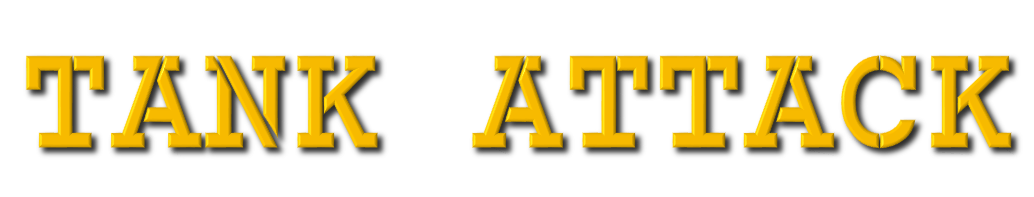 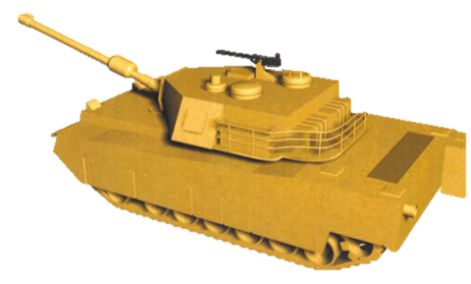 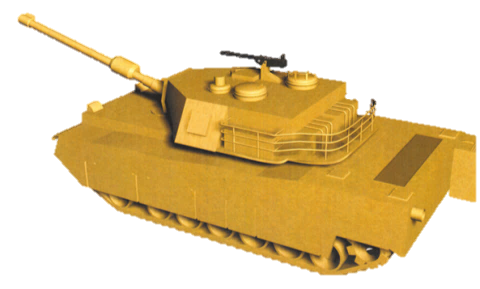 ВРАЖЕСКИЕ РАКЕТЫ БЫЛИ ЗАПУЩЕНЫ ПРОТИВ ВАШЕГО ТАНКОВОГО ПОЗДРАЗДЕЛЕНИЯ.
ПОДСТРЕЛИТЕ РАКЕТЫ, ПРЕЖДЕ ЧЕМ ОНИ ПОРАЗЯТ И УНИЧТОЖАТ ВАШИ ТАНКИ
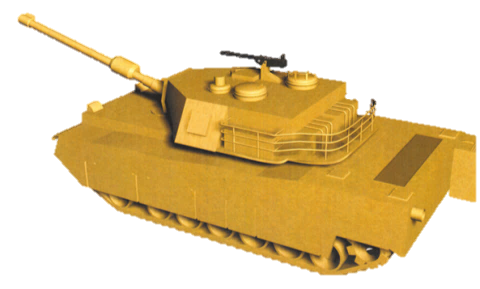 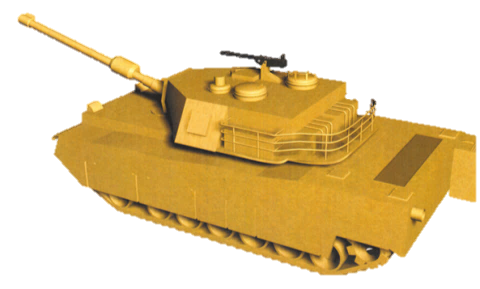 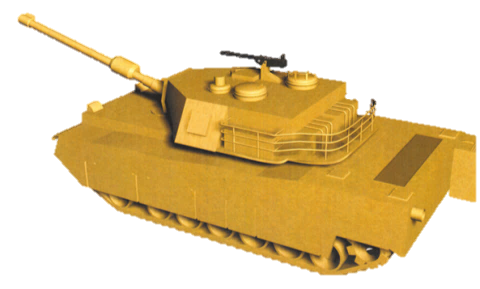 ЩЕЛКНИТЕ СЮДА И БУДЬТЕ ГОТОВЫ
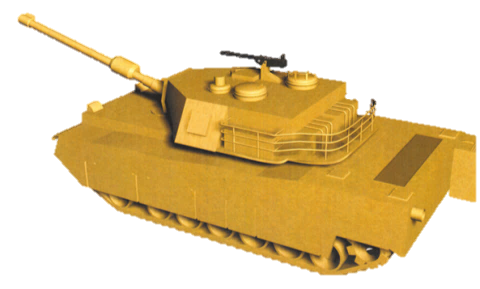 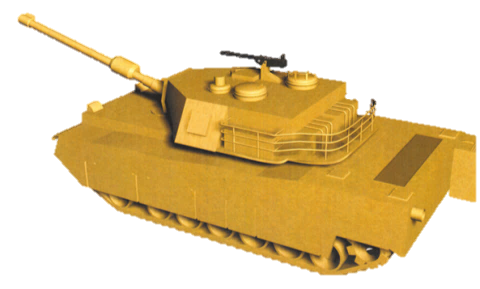 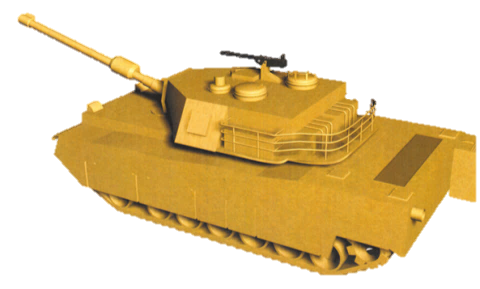 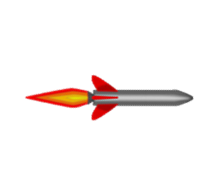 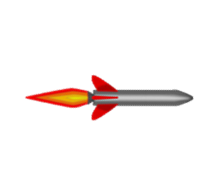 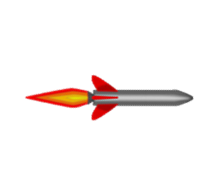 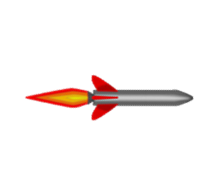 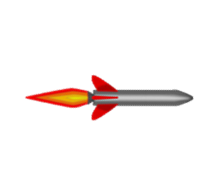 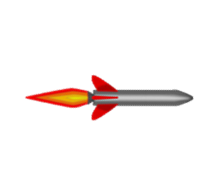 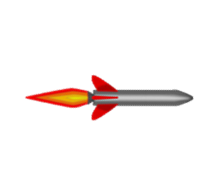 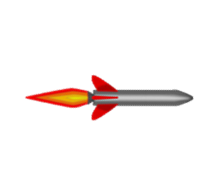 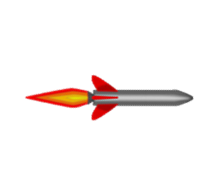 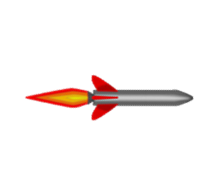 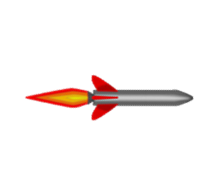 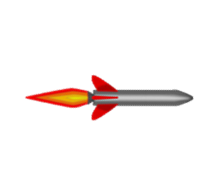 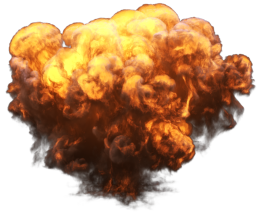 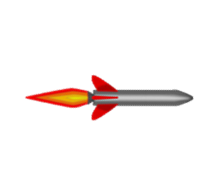 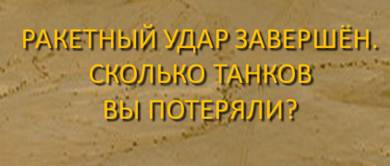 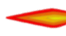 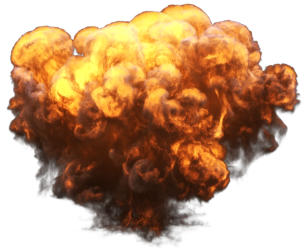 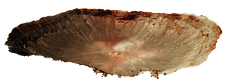 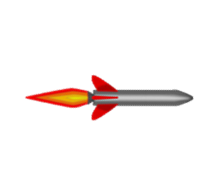 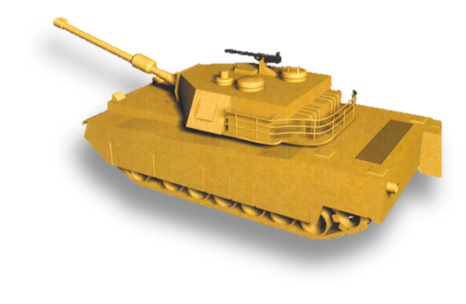 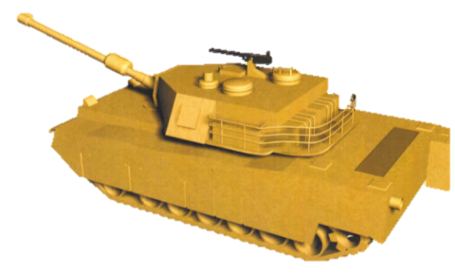 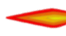 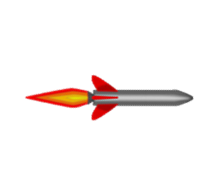 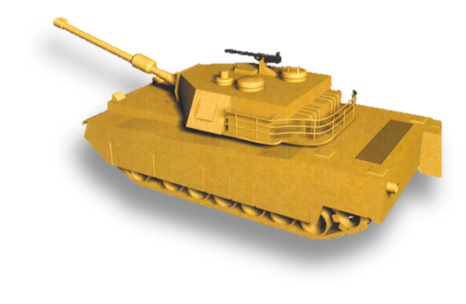 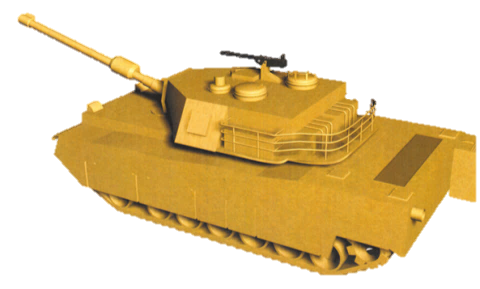 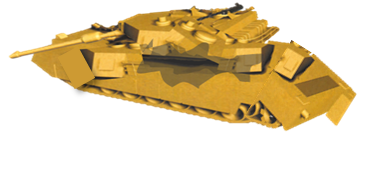 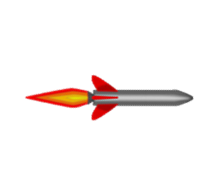 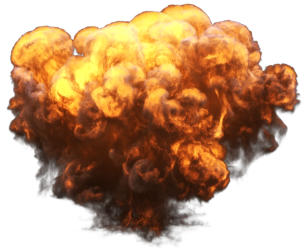 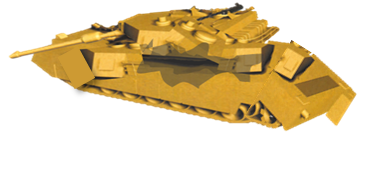 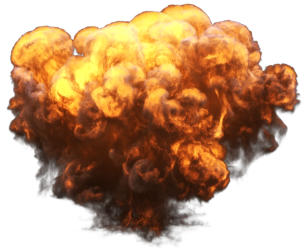 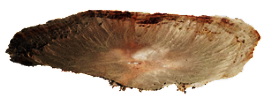 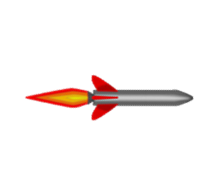 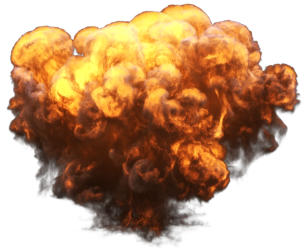 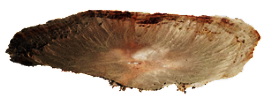 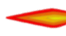 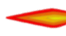 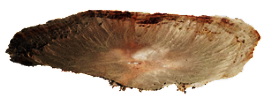 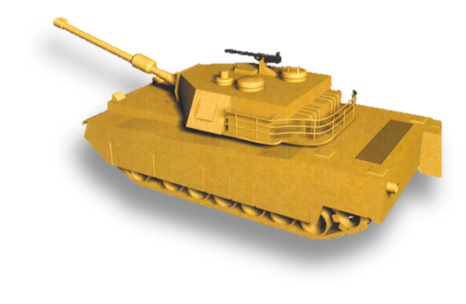 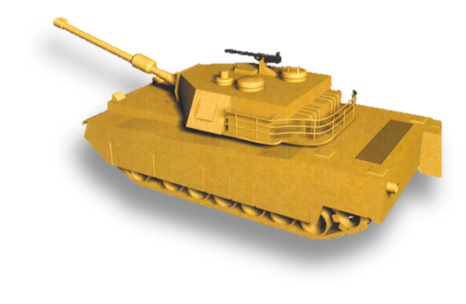 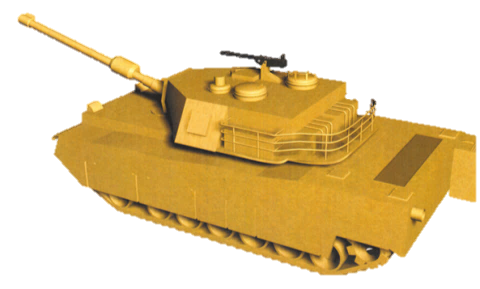 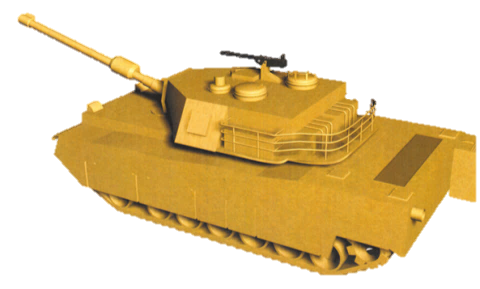 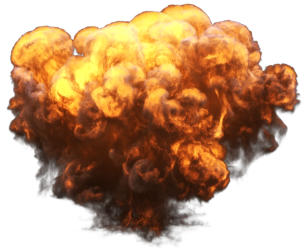 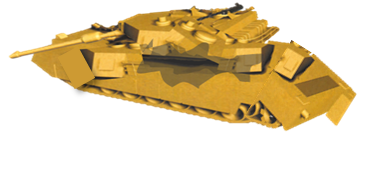 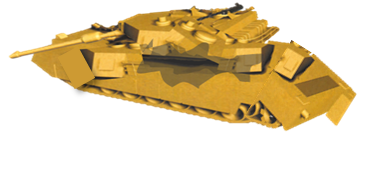 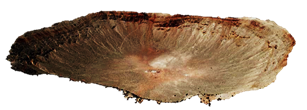 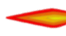 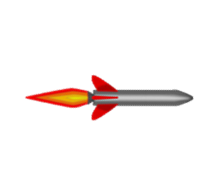 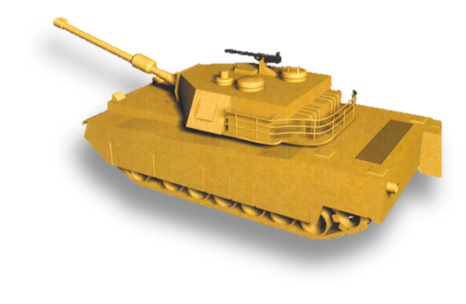 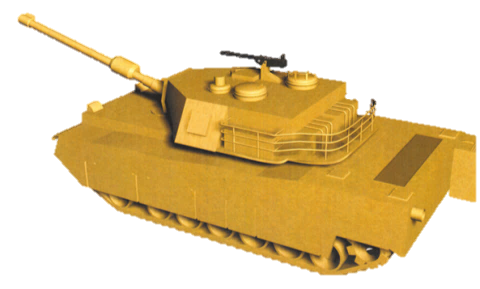 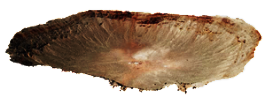 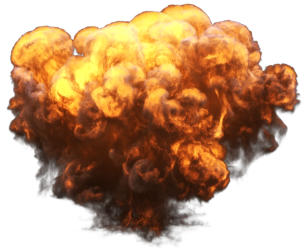 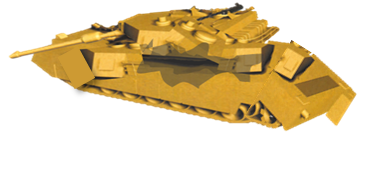 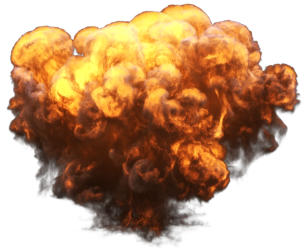 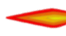 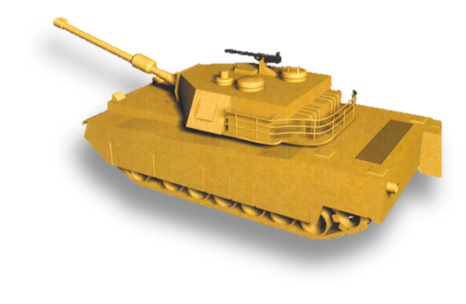 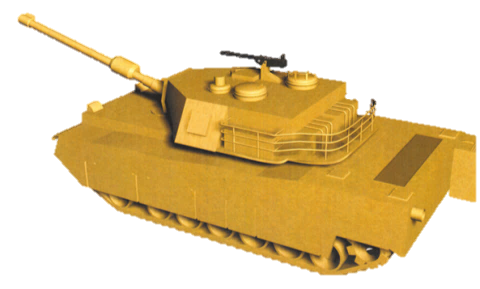 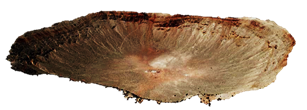 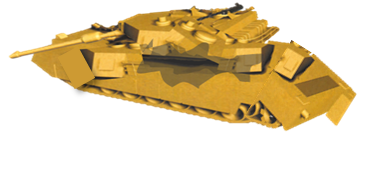 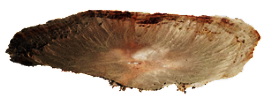 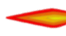 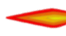 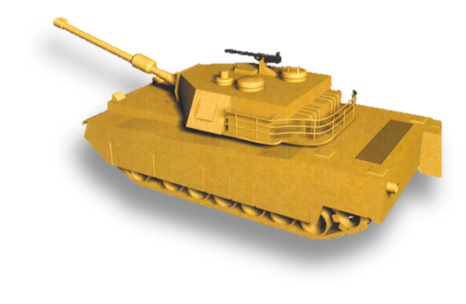 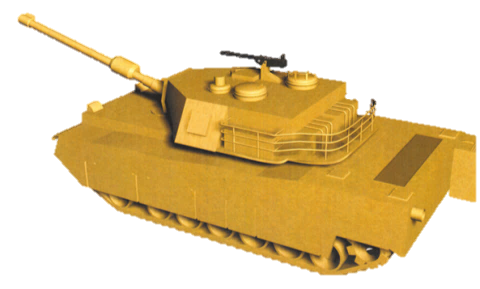 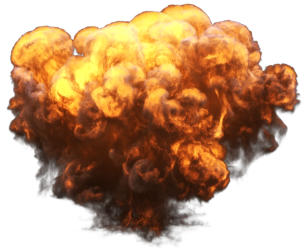 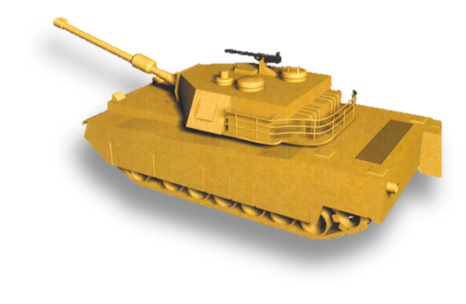 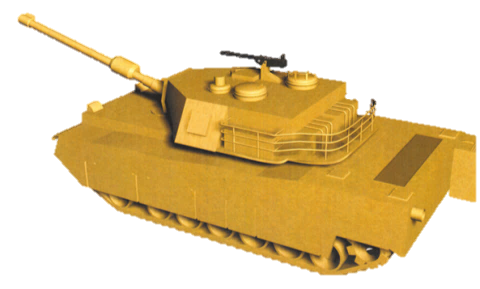 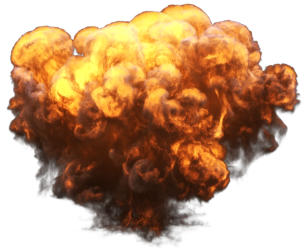 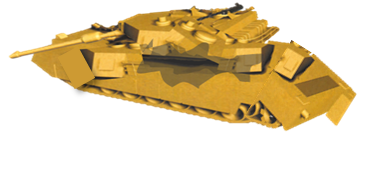 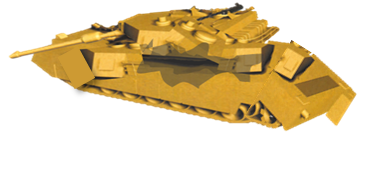 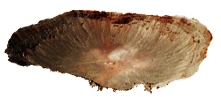 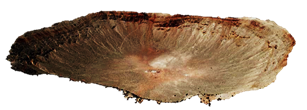